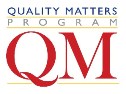 A Quality Matters“Quickie”
An Introduction to Quality Matters
When discussing online courses, who does quality matter to…
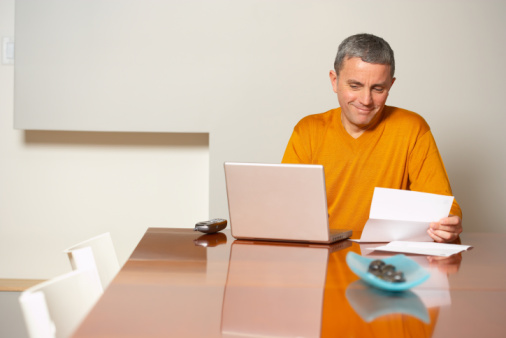 S_______
F_______
A_______
U_______
A________ A_____
L_________
T____-P____
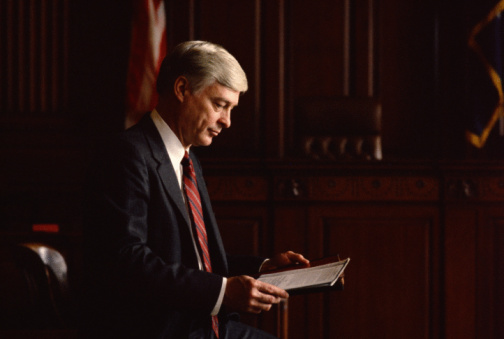 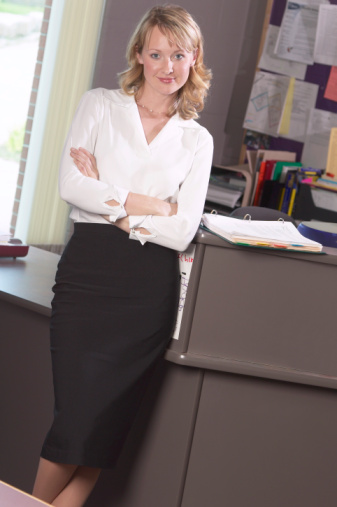 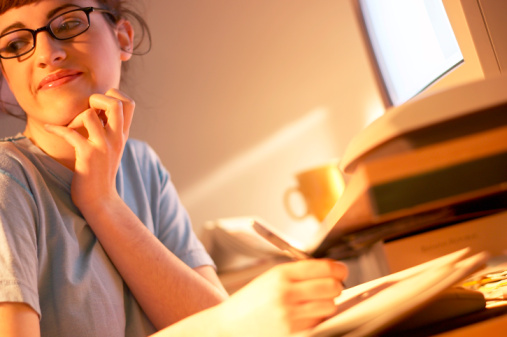 When discussing online courses, who does quality matter to…
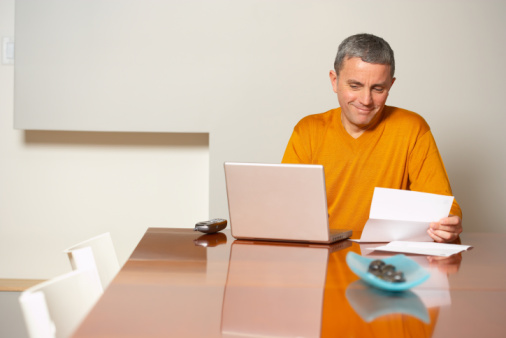 Students
Faculty
Administrators
University
Accrediting Agencies
Legislators
Tax-Payers
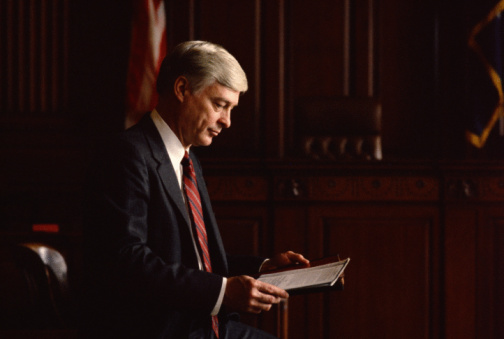 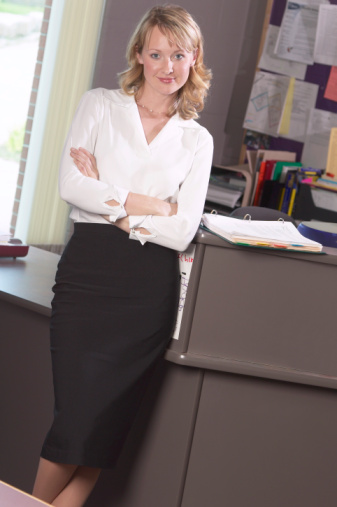 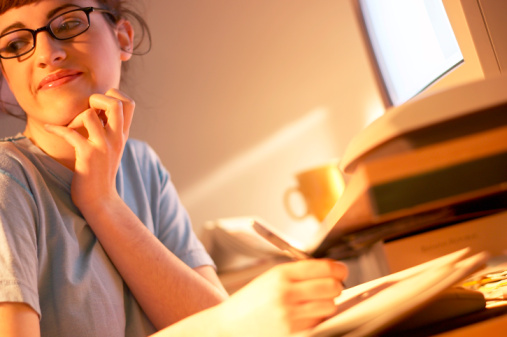 Why do we want quality online courses?
Improve student learning outcomes
Improve student retention
Prevent cheating
Promote interest in the  content 
Promote lifelong learning
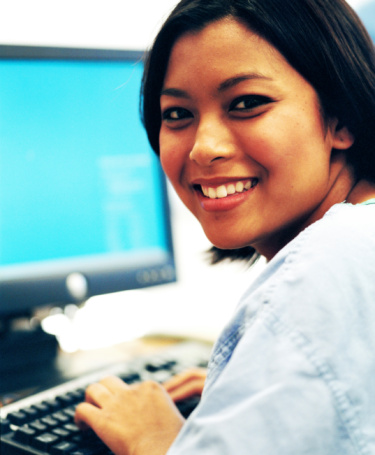 When it comes to online courses, how do we…
Define quality?
Assess quality? 
Measure quality?
Evaluate quality?
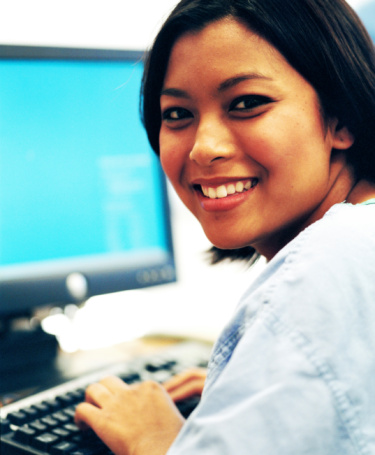 [Speaker Notes: Assessment is the collection of data to better understand what has been learned.
Measurement is the process of quantifying the assessment data
Evaluation is the comparison of the data to a standard]
What is Quality Matters (QM)?
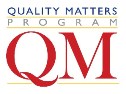 It is a faculty-centered, peer review process designed to certify the quality of online courses and online components
It uses a set of tools (standards) for designing and reviewing online and blended courses
It is:	
Continuous – quality improvement process
Centered – research, student learning and quality
Collegial – faculty driven
Collaborative – review is conducted among peers
What Quality Matters is NOT
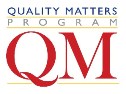 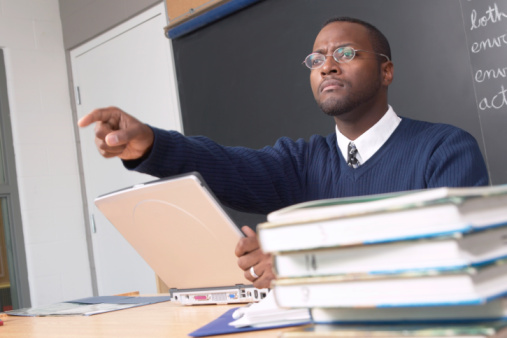 It is NOT:
About individual instructors (it is about the course design)
About faculty evaluation (it is about course quality)
A pass/fail test (it is a diagnostic tool)
About creating the “perfect” course (create an effective course, better than average – 85%)
The Origins of Quality Matters
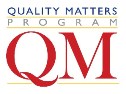 Began as a Fund for the Improvement of Postsecondary Education (FIPSE) grant project in 2003.
Why: The project was to develop an instrument and process through which a quality online course could be recognized by a community of peers in online learning.
How: The project was research-based, collaborative and peer-centered.
Results: The project outcome was a rubric tool and a process for applying the rubric in peer reviews of online courses.
Subscription to Quality Matters
University of Arizona has a state wide subscription($1,000)
The subscription entitles us to:
Access to the Quality Matters Rubric
Discount on Professional Development
Participation in the QM User Group
License to conduct QM Applying the Rubric Workshop
Licensed to conduct official course reviews eligible for QM recognition
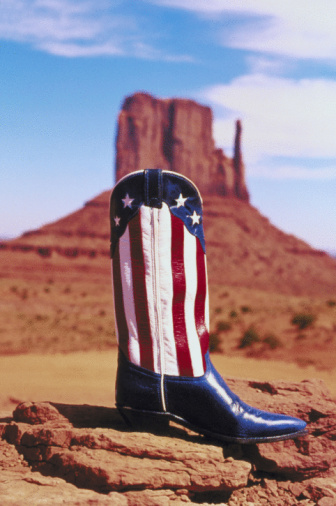 Did someone say Professional Development (aka. “training” )?
Yes – some of  the online professional development courses offered are:
Applying the QM Rubric
QM Peer Reviewer Certification
Improving Your Online Course
Designing Your Online Course
Designing Your Blended Course
How much?
Time – Two week sessions
Cost - $150 - $200
https://www.qualitymatters.org/professional-development/courses
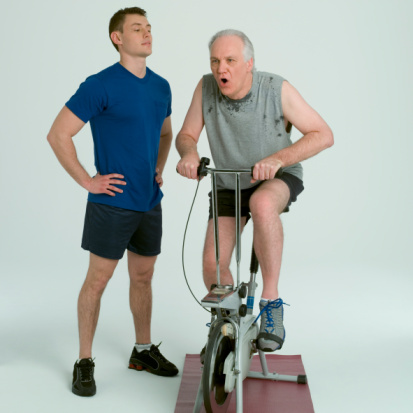 The Process
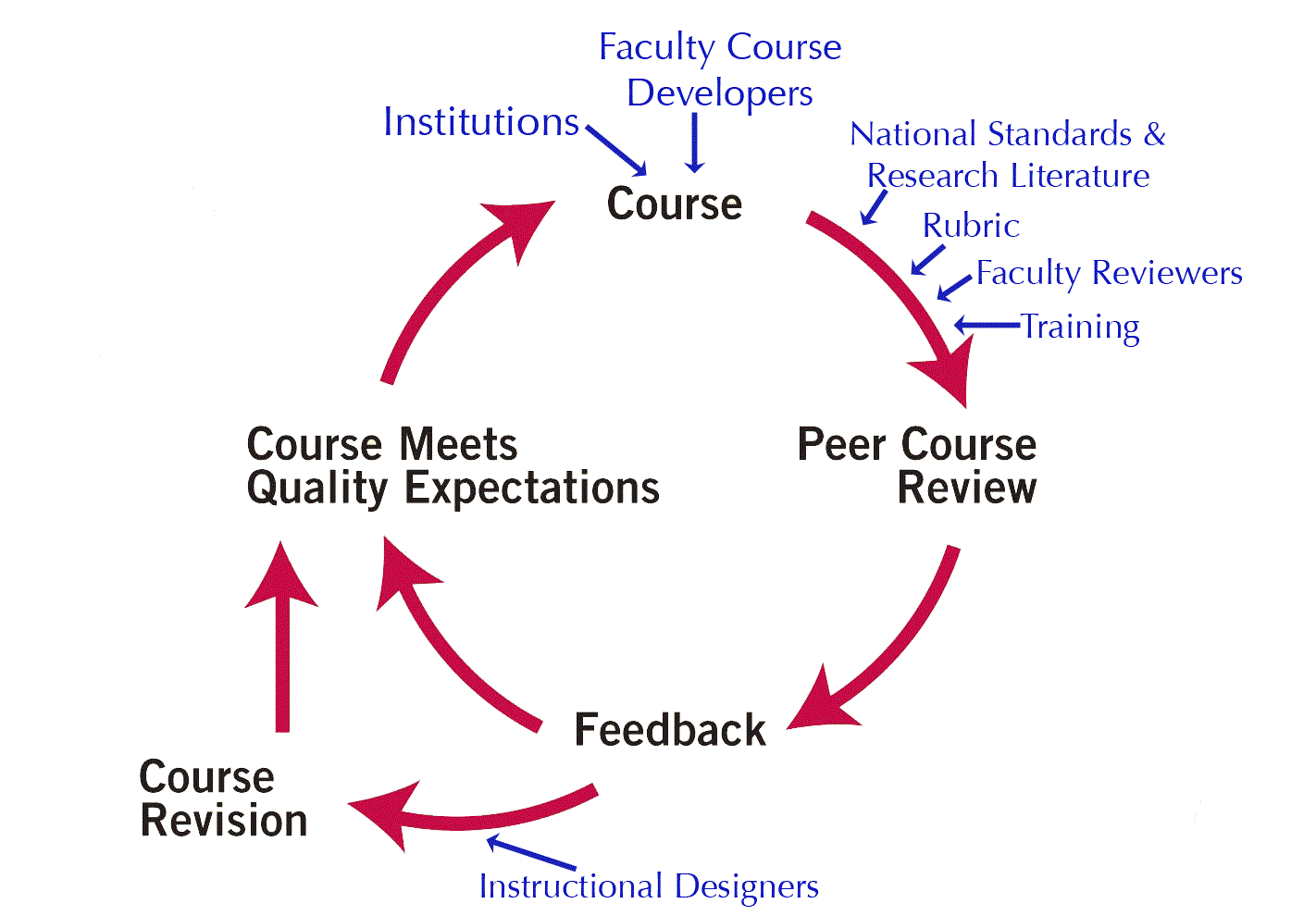 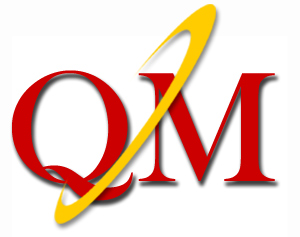 [Speaker Notes: This diagram illustrates the focus on continuous improvement and summarizes the Quality Matters course review process:  
COURSE:  Beginning at the top of the cycle, institutions decide to examine an online or hybrid course as part of a peer review.  The institution may submit its course to QM for a formal review or, if the institution is a QM subscriber, it may conduct the formal course review in-house (both a formal QM review and a formal in-house process lead to QM recognition).  The institution may also decide to use the rubric informally and do a review using its own process (this informal process does not lead to QM recognition).

PEER COURSE REVIEW:  The course is then reviewed by a team of three peer reviewers using the QM Rubric.  The QM rubric is based in national standards of best practice, the research literature, and instructional design principles.  Peer reviewers must have online teaching experience and complete the Peer Reviewer Training to be eligible to serve on a formal QM review. The peer review team consists of at least one member from an institution other than the course’s home institution.  The team also consists of one member from a discipline that matches that of the course. This combination of reviewers ensures a diverse set of perspectives.   

FEEDBACK:  Following the course review, the review team’s feedback is provided to the faculty member or team that developed the course.  The feedback consists of two components:  
Scoring - indicates which QM standards were and were not met by the course.  
Feedback - a rich set of comments from the reviewers indicating the strengths of the course, areas for improvement and specific recommendations and suggestions for improving the course.Upon initial review, the course may or may not have met Quality Expectations.  In either case, the QM review provides support for course revisions and improvement. If a course did not initially meet Quality Expectations, the team chair will re-review the course after revisions. 
MEETS QUALITY EXPECTATIONS:  QM expects that all courses will work toward and achieve quality expectations.  The QM review process is not meant to be a test in which a course passes or fails.  The overall goal is to provide a system for the improvement of course quality, rather than the simple assignment of a grade or quality level to the initial course.]
Factors Reviewed in the Process
Reviewed:
Course Design 
Not Reviewed:
Course Delivery (faculty performance)
Course Content
Course Management System
University Infrastructure
Faculty Training and Readiness
Student Engagement and Readiness
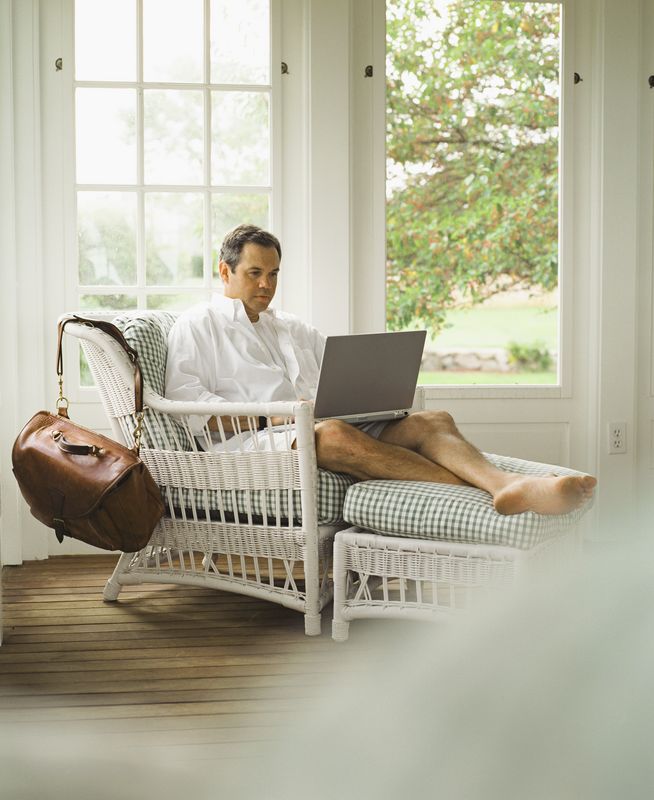 The Purpose of the Quality Review
Must score more than average; more than “good enough” (85%)
Must make an attempt to capture what is expected in an effective online course
The score is based upon the QM Rubric which is based on research and widely accepted standards
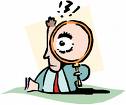 The Rubric
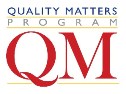 Eight General Standards
Overall design of the course is clear
Learning objectives are clearly stated and explained
Assessment strategies and measure are well integrated
Instructional materials and resources are sufficiently comprehensive
Meaningful interaction in the course
Navigation and technology are intuitive
Support provided for student success
Accessibility (UDL standards)
COURSE OVERVIEW AND INTRODUCTION
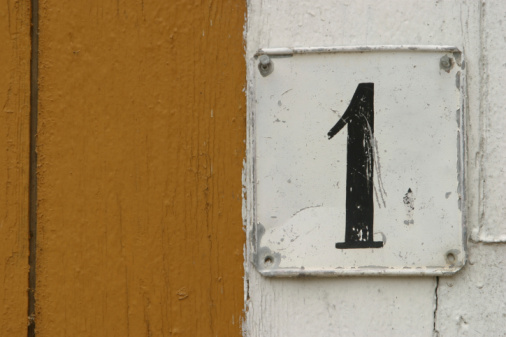 Instructions make clear how to get started and where to find various course components. IDEAS?  _______________________
Students are introduced to the purpose and structure of the course. IDEAS? ________________________
LEARNING OBJECTIVES(COMPETENCIES)
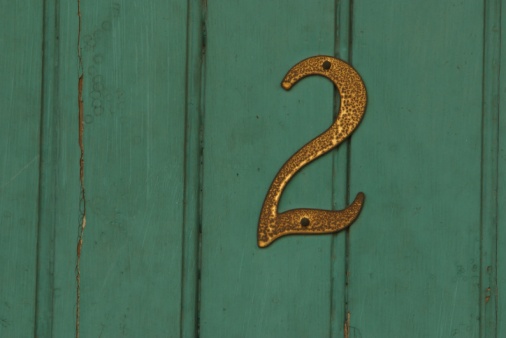 The course learning objectives describe outcomes that are measurable. 
The module learning objectives describe outcomes that are measurable and consistent with the course-level objectives.
HOW DO YOU DO THIS? ___________
LEARNING OBJECTIVES(COMPETENCIES)
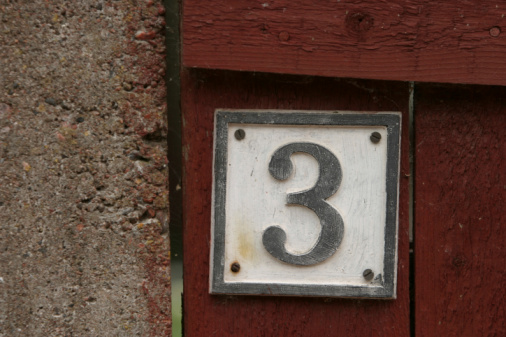 All learning objectives are stated clearly and written from the student’s perspective. 
Instructions to students on how to meet the learning objectives are adequate and stated clearly.
The learning objectives are appropriately designed for the level of the course.
HOW DO YOU DO THIS? ___________
ASSESSMENT AND MEASUREMENT
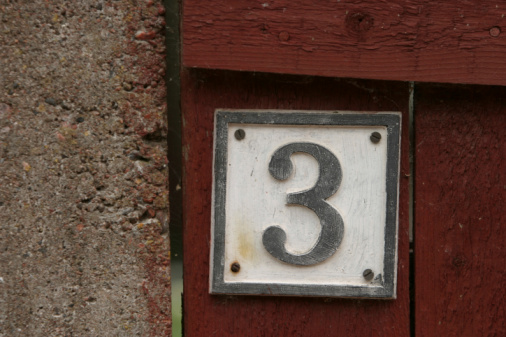 The types of assessments selected measure the stated learning objectives and are consistent with course activities and resources. 
The course grading policy is stated clearly. 
Specific and descriptive criteria are provided for the evaluation of students’ work and participation and are tied to the course grading policy. 
IDEAS?  _______________________
INSTRUCTIONAL MATERIALS
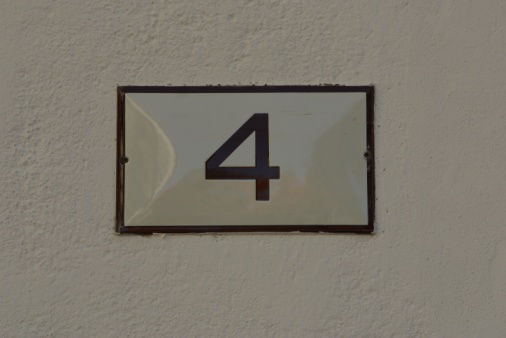 The instructional materials contribute to the achievement of the stated course and module/unit learning objectives. 
The purpose of instructional materials and how the materials are to be used for learning activities are clearly explained.
IDEAS?  _______________________
LEARNER INTERACTION AND ENGAGEMENT
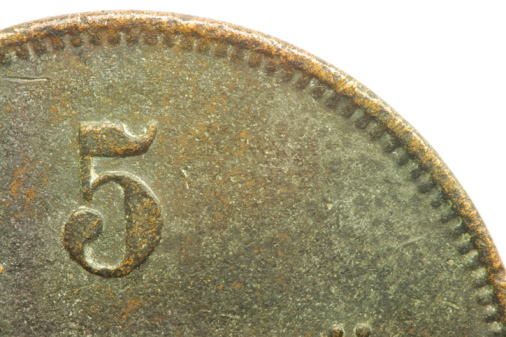 The learning activities promote the achievement of the stated learning objectives. 
Learning activities provide opportunities for interaction that support active learning. 
The instructor’s plan for classroom response time and feedback on assignments is clearly stated. 
IDEAS?  _______________________
COURSE TECHNOLOGY
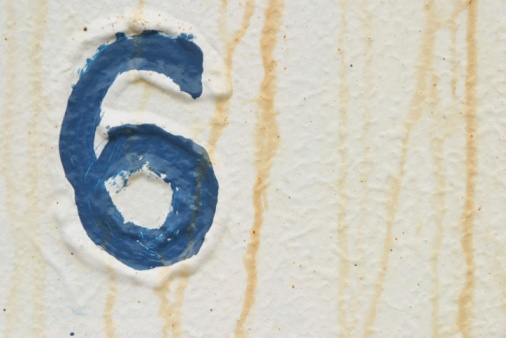 The tools and media support the course learning objectives.
Course tools and media support student engagement and guide the student to become an active learner. 
Navigation throughout the online components of the course is logical, consistent, and efficient. 
IDEAS?  _______________________
LEARNER SUPPORT
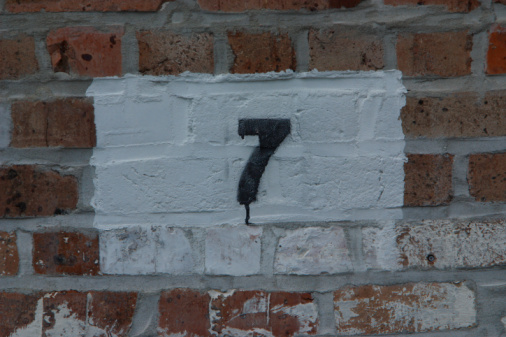 The course instructions articulate or link to a clear description of the technical support offered and how to access it.
Course instructions articulate or link to the institution’s accessibility policies and services. 
IDEAS?  _______________________
ACCESSIBILITY
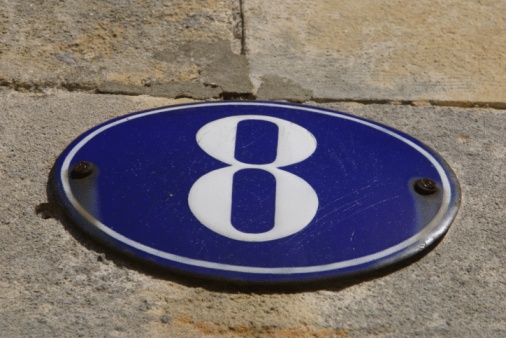 The course employs accessible technologies and provides guidance on how to obtain accommodation.
IDEAS?  _______________________
Underlying Principles of QM
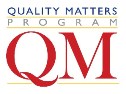 Based on national standards of best practices, research literature and instructional design principles.
Not to create the “perfect” course, but better than “good enough” (85%)
A continuous quality improvement process involving the faculty to successfully meeting expectation
Faculty driven, peer review process, not an evaluation
Promote student learning
Interested in Quality Matter?
LATTe (Learning and Teaching with Technology) Group
There is a subgroup on Quality Matters
Statewide network
Contact:
Melody Buckner at mbuckner@arizona.edu
Chris Johnson at cgj@email.arizona.edu
Website:http://www.qmprogram.org
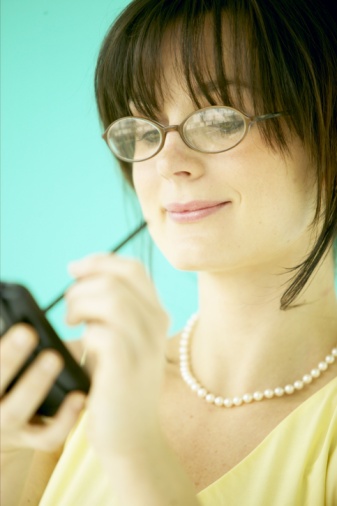